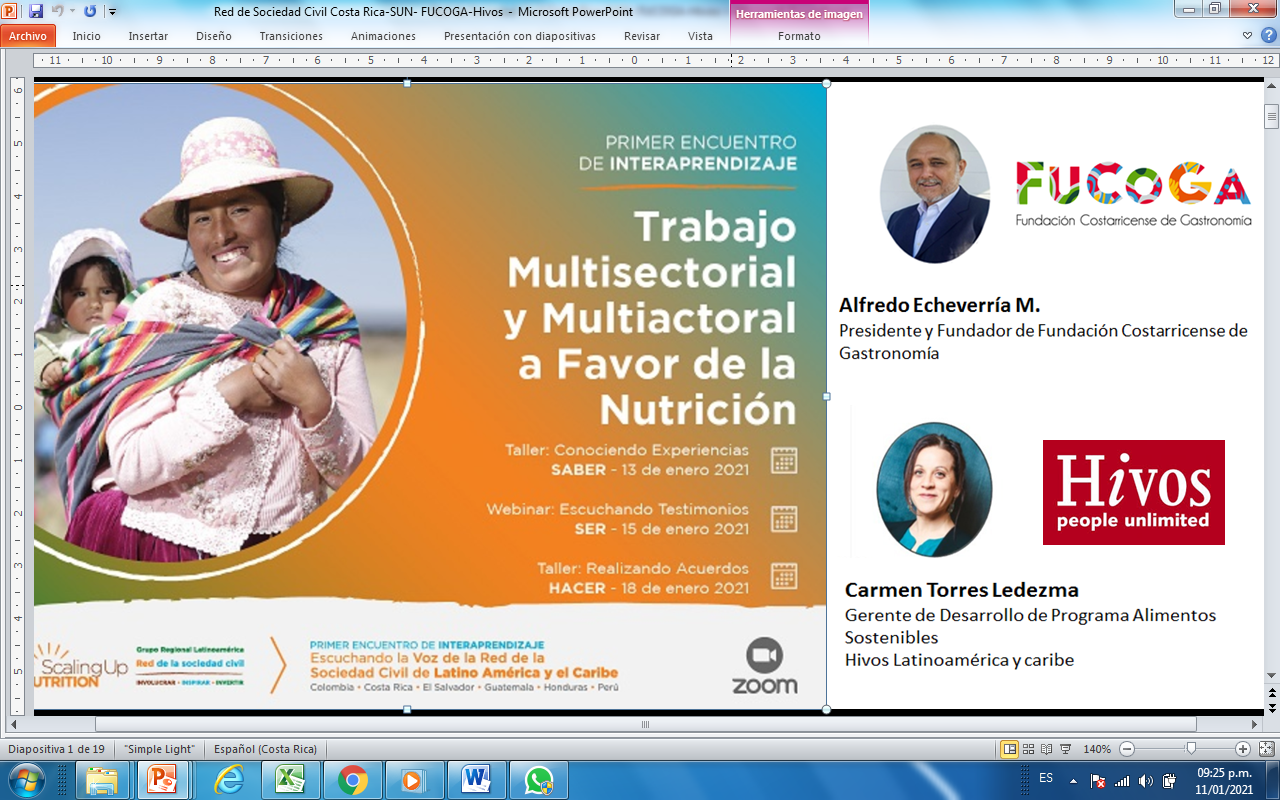 Taller “Saber”
Experiencias exitosas 
 Enfoque metodológico
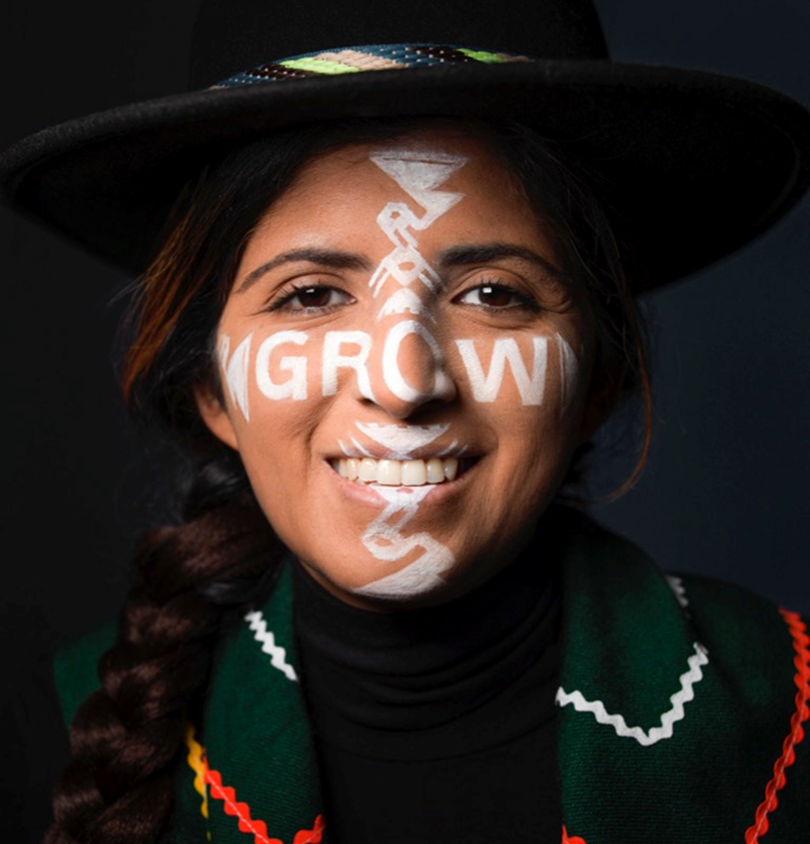 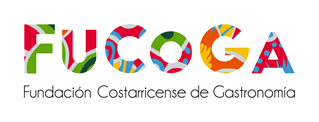 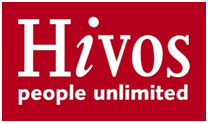 Cifras y características de la malnutrición en Costa Rica
Estado nutricional de escolares: desnutrición, sobrepeso y obesidad
Disminución del nivel de desnutrición del 6,2% (Encuesta Nacional de Nutrición del 2008) al 1,8% en el 2016.
El déficit nutricional en niños en edad escolar ha disminuido al mismo tiempo que el sobrepeso y la obesidad han ido en aumento.
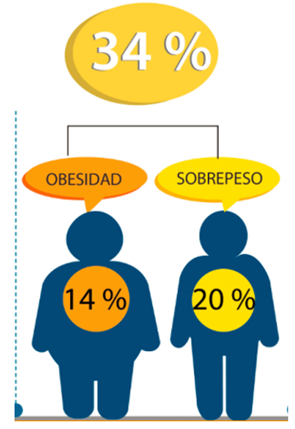 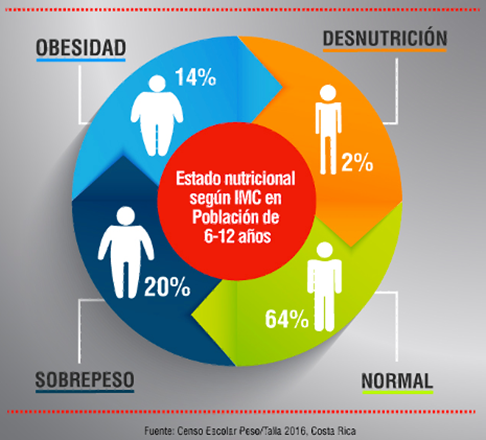 Fuente: Censo Escolar de Peso y Talla 2016 y Encuesta Nacional de Nutrición 2008
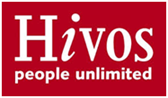 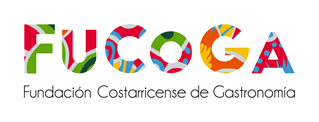 Cifras y características de la malnutrición en Costa Rica
Prevalencia de sobrepeso y obesidad en porcentajes en mayores de 18 años, 2000-2016
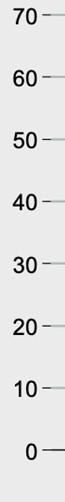 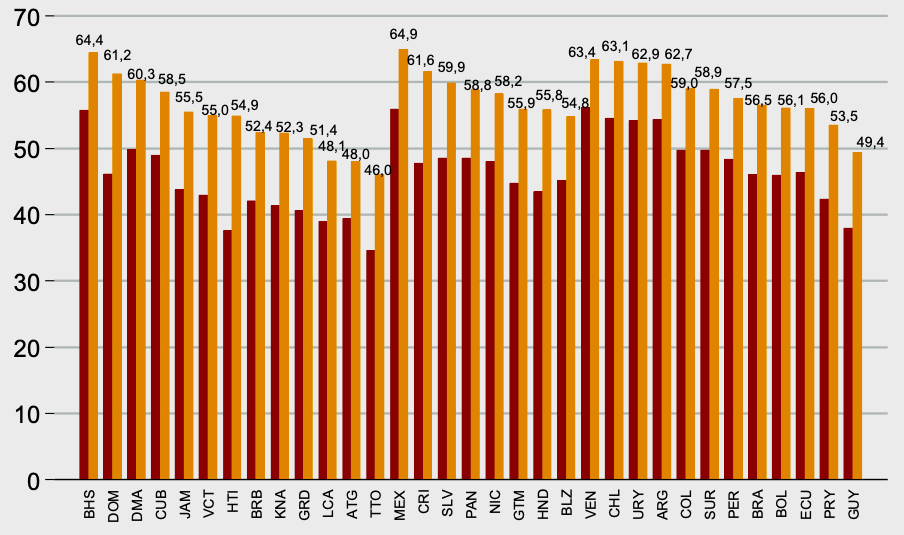 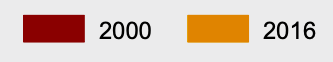 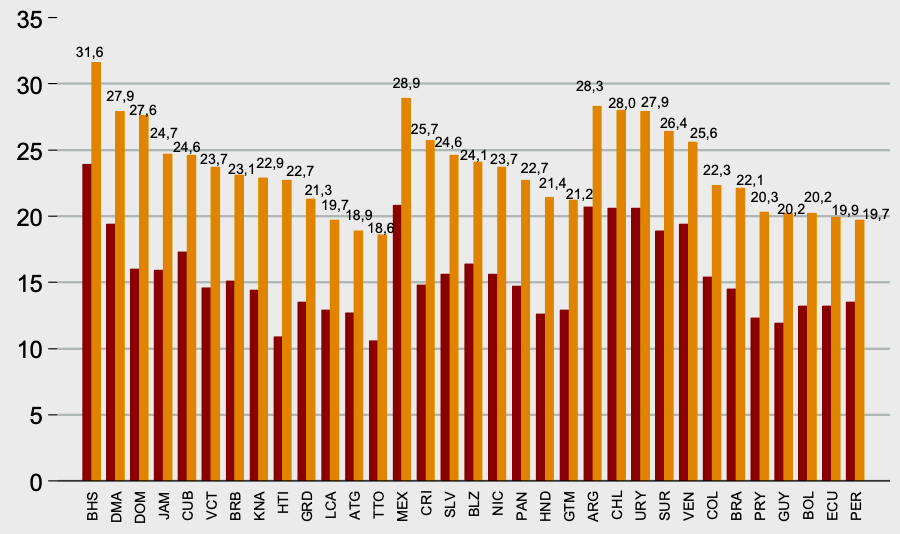 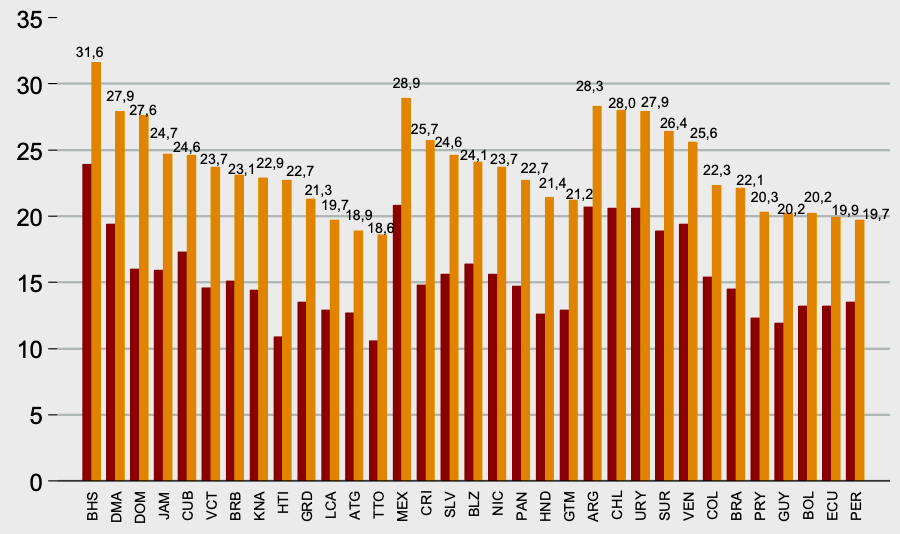 Sobrepeso 61,6%
Obesidad 25,7%
Fuente: Panorama de la SAN en América Latina y el Caribe 2020
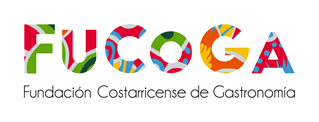 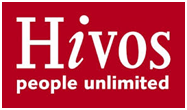 Cifras y características de la malnutrición en Costa Rica
Fuente: Panorama de la SAN en América Latina y el Caribe 2020
Prevalencia de la subalimentación y millones de personas afectadas, 2000-2019
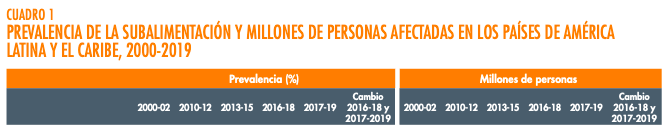 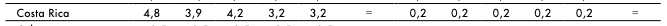 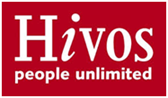 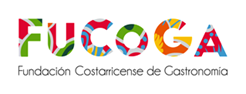 Red de Sociedad Civil en Costa Rica
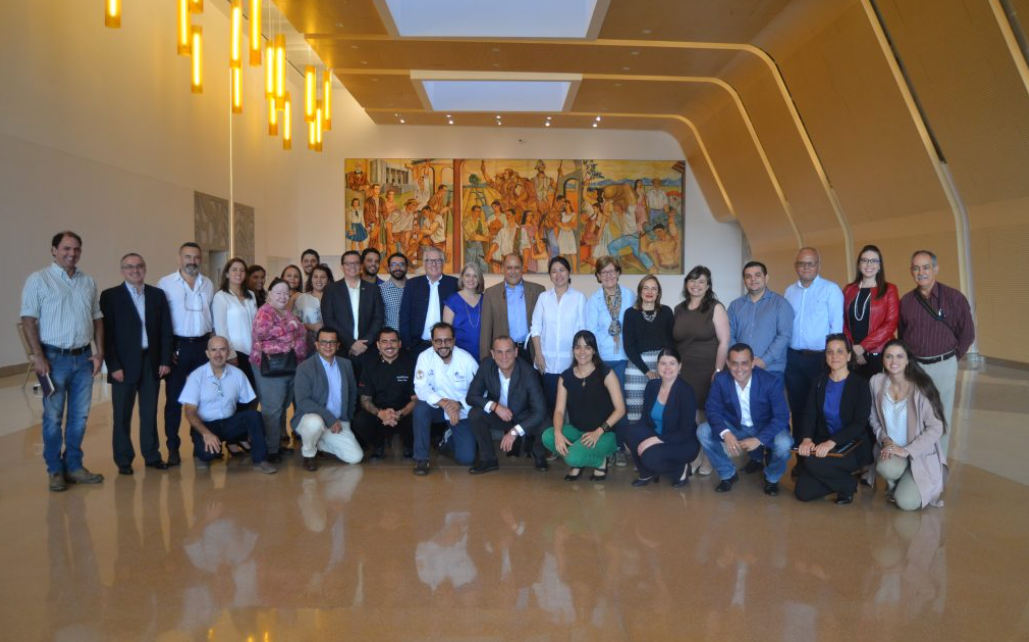 En proceso de construcción (mapeo + alianza FUCOGA)
Trabajo con enfoque de sistema alimentario en favor de la nutrición
En proceso de construcción (mapeo + alianza FUCOGA)

Trabajo con enfoque de sistema alimentario en favor de la nutrición
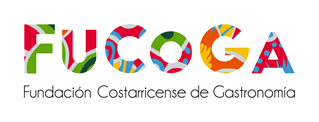 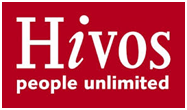 OSC que promuevan sistemas alimentarios sostenibles y saludables, que contribuyan a una mejor nutrición
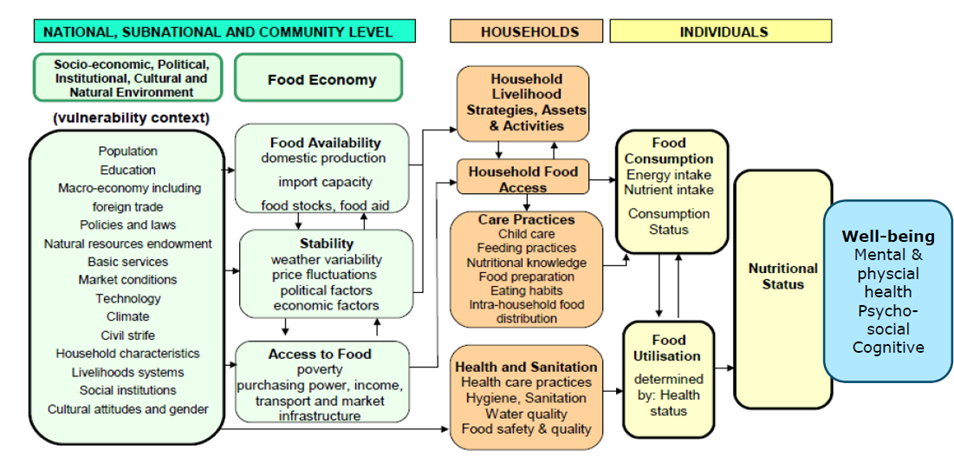 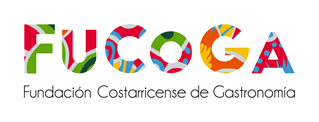 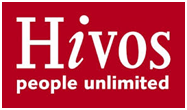 El enfoque de sistemas alimentarios en favor de la nutrición
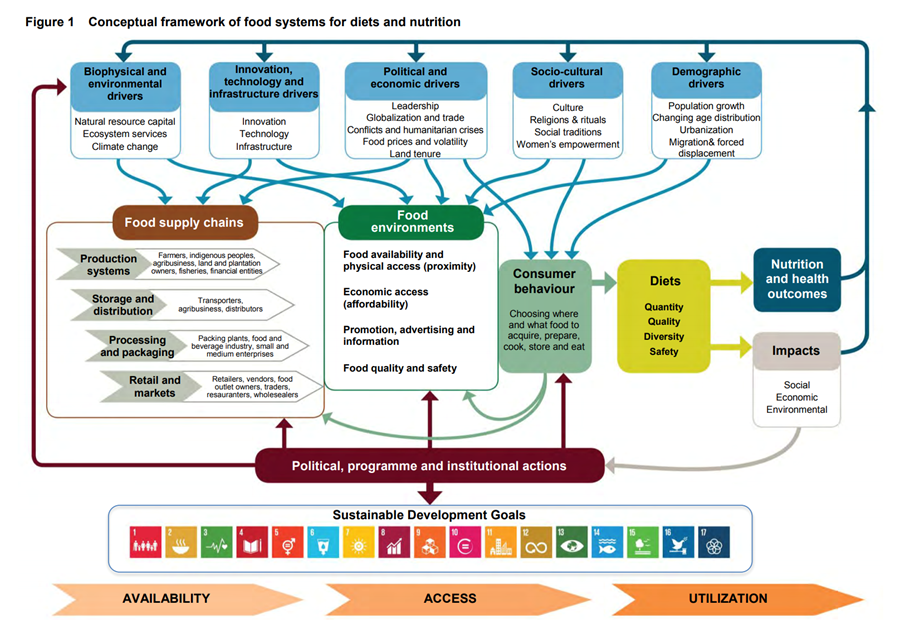 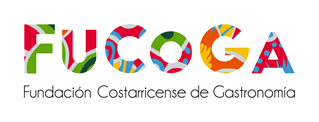 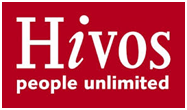 Ban Ki Moon, UN Secretary General
“The key to better nutrition, and ultimately to ensuring each person's right to food, lies in better food systems”
Ban Ki Moon, UN Secretary General
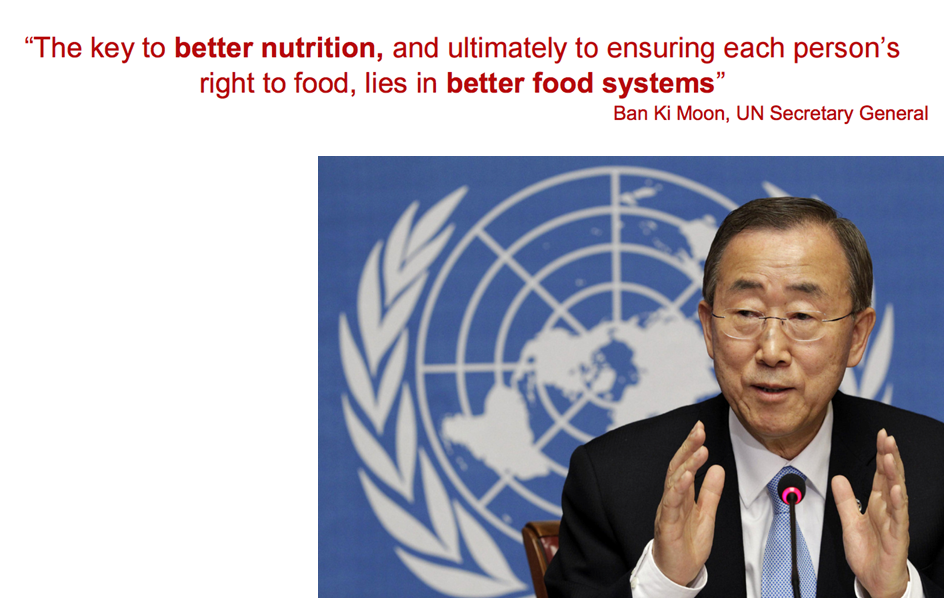 The key to better nutrition, and ultimately to ensuring each person's right to food, lies 
in better food systems”
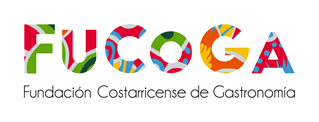 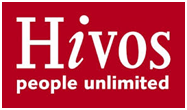 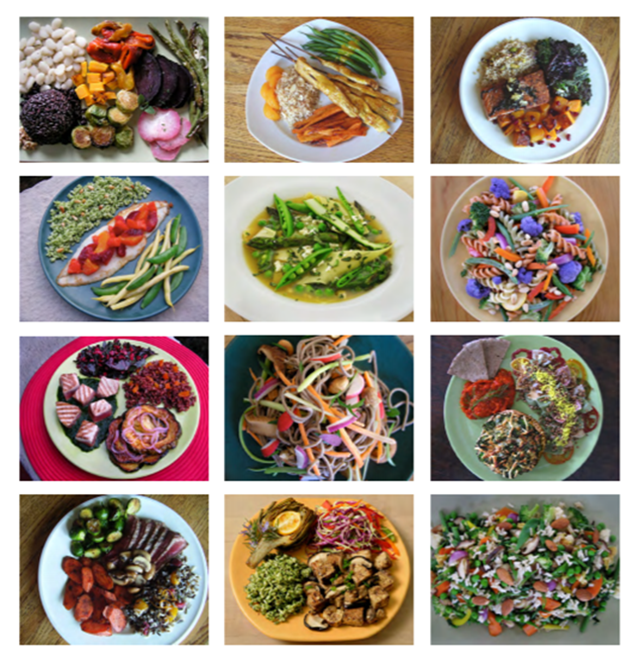 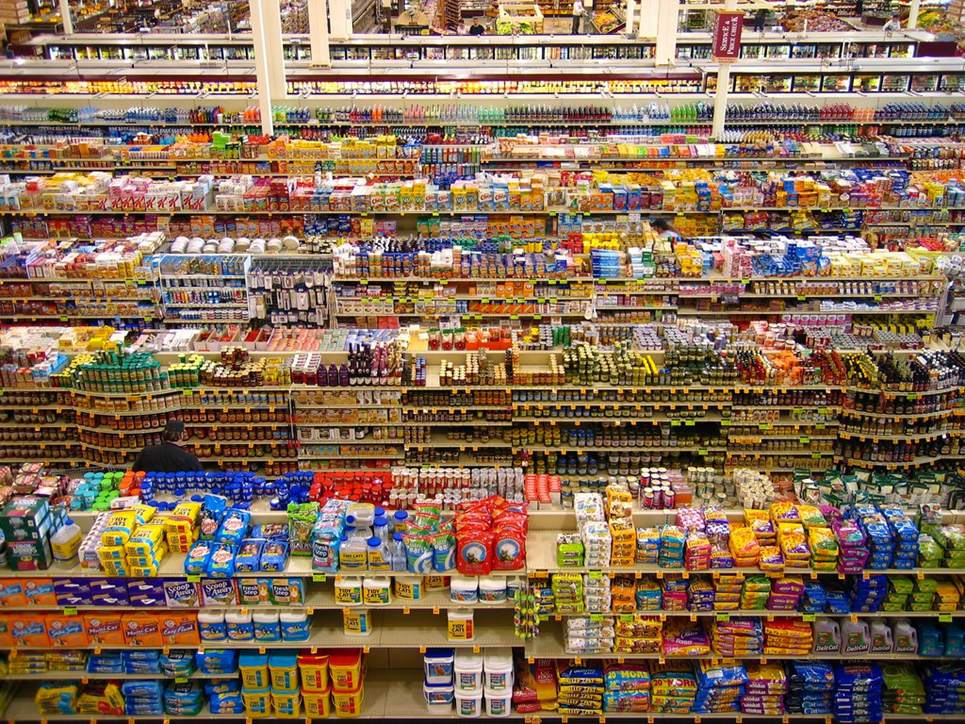 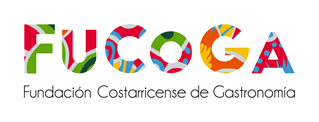 Promover la gastronomía en el país de forma integral, como un pilar de identidad cultural y social, un nuevo y dinámico valor agregado a la oferta turística, un  coadyuvante al desarrollo económico y social y al progreso y bienestar para todos los costarricenses. 
Todo ello de manera inclusiva y en el marco de lo establecido
 en el Plan Nacional de la Gastronomía Costarricense 
Sostenible y Saludable, PNGCSS.
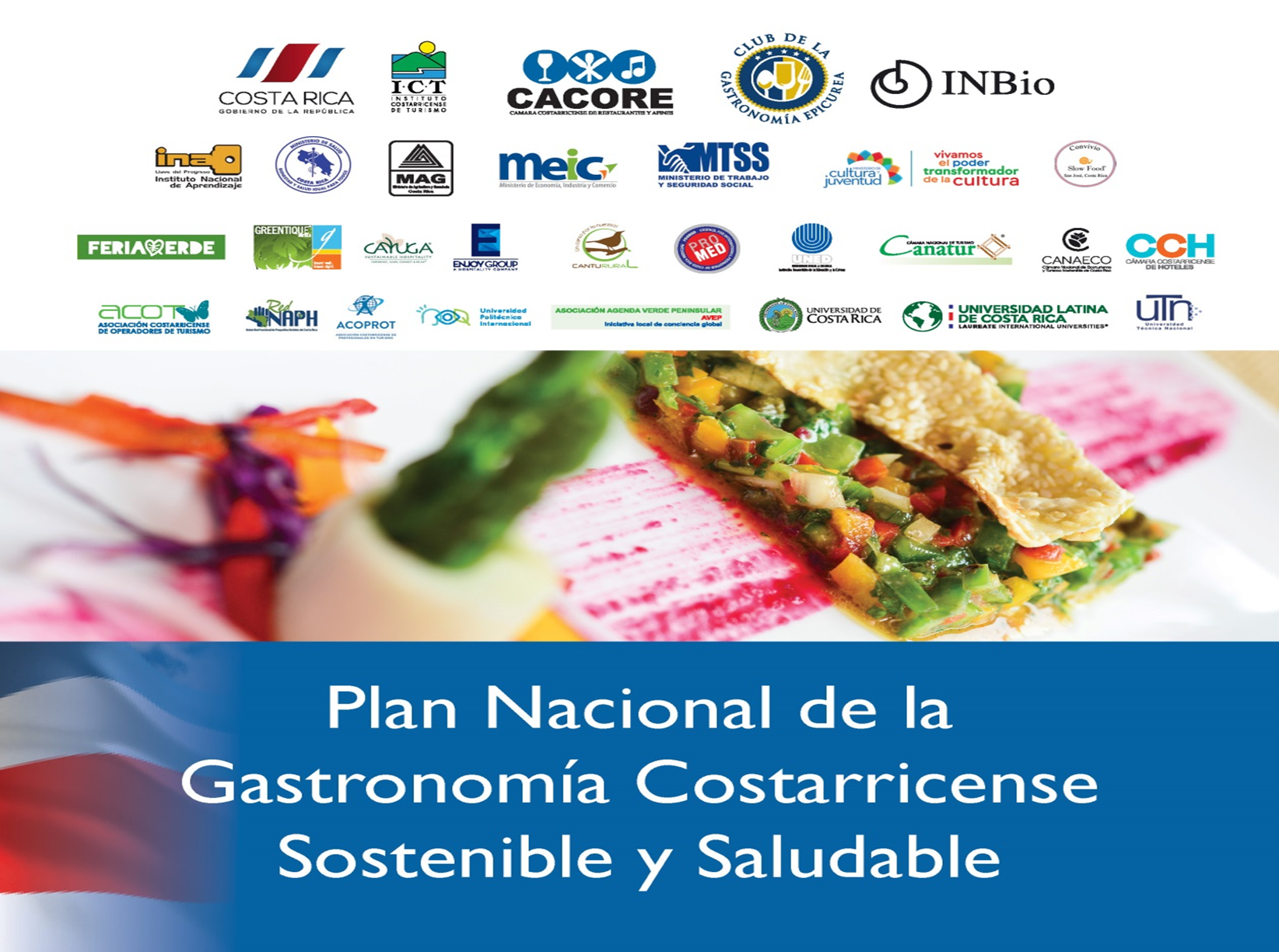 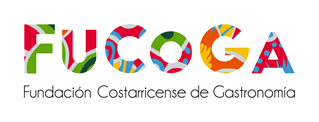 Más de 55 entidades Sociedad civil, Academia, Gobierno, Empresa privada
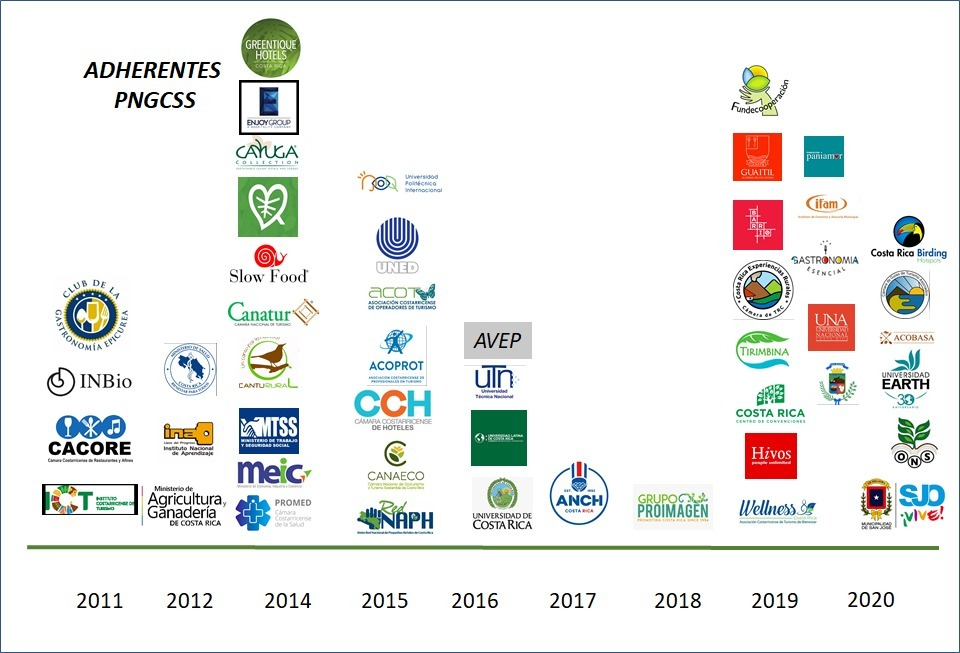 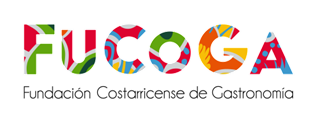 12 Ejes Estratégicos
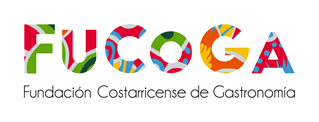 12. Comunicación del PNGCSS
1.Conservación de los recursos de
importancia alimentario-nutricional
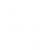 11. Educación en gastronomía sostenible y saludable
2.Producción sostenible de alimentos y agricultura familiar
10. Capacitación y profesionalismo del 
capital humano
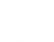 PNGCSS
3.Salud, inocuidad y balance 
nutricional
4.Revitalización del 
patrimonio gastronómico
9. Generación y 
diseminación del conocimiento
5.Producto gastronómico, 
calidad e innovación
8. Cambio climático y carbono neutralidad
7. Cadenas de comercialización
6.Turismo y gastronomía
Mesa Gastronómica Nacional Bajo los principios del Plan Nacional de La Gastronomía Sostenible y Saludable
Encadenamiento y Articulación
Salud
Agricultura
Economía
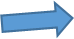 Turismo
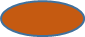 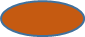 Trabajoo
Planificación
Gastronomía
Culturaa
Academiaa
Investigaciónigaci
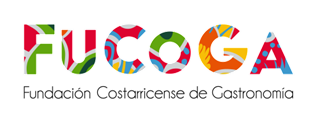 Hotelerías
PNGCSS
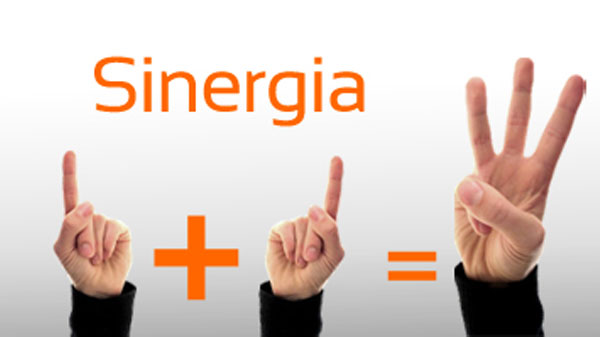 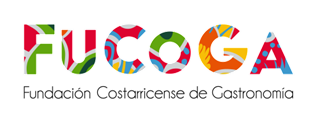 Acorde con tendencias mundiales
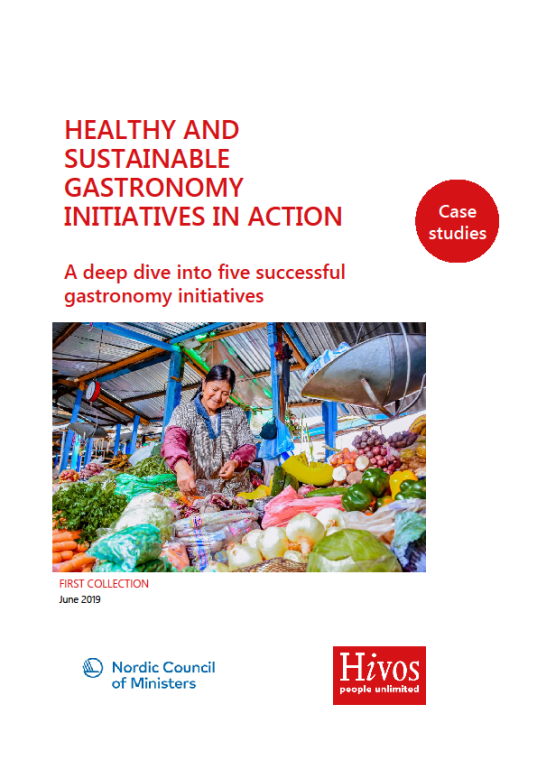 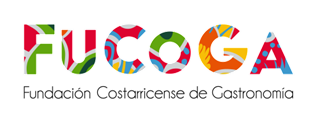 Educar
Informar , al Consumidor  sobre Nuevas Oportunidades de Consumo Saludable y propiciar prácticas de inocuidad
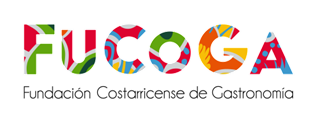 Fuente: Viajes y Turistas
Desarrollar
Una Gastronomía Propia, Diferenciada, Sostenible y Saludable.
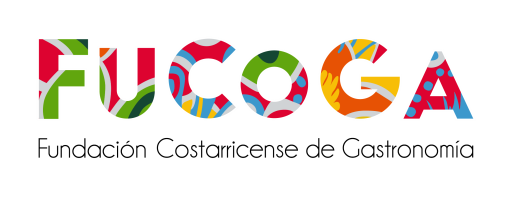 Fuente: Viajes y Turistas
Sistematizar
El Conocimiento sobre el Uso de la Flora Costarricense en la Gastronomía.
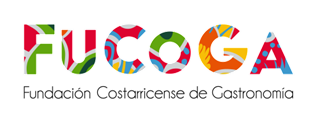 Fuente: Viajes y Turistas
Crear
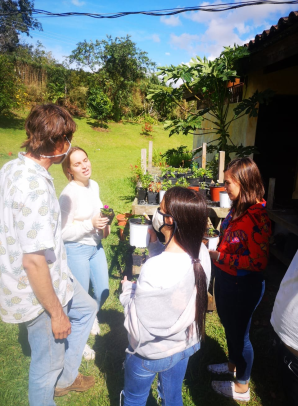 Nuevos Destinos y Recorridos  Gastronómicos Regionales
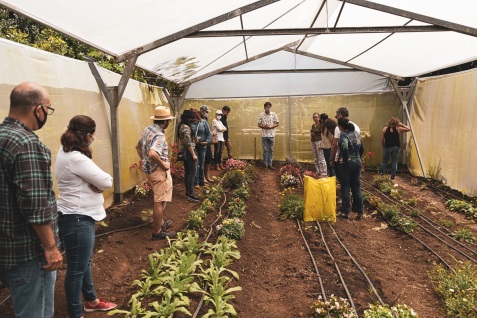 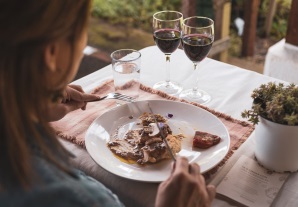 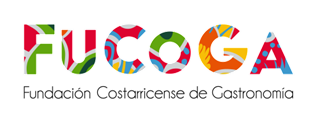 Fuente: Viajes y Turistas
Fomentar
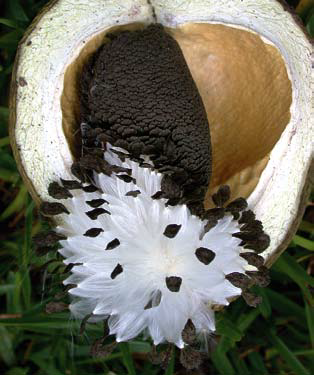 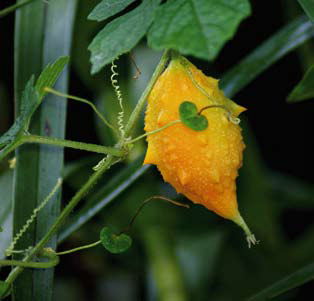 El Cultivo y Producción de Plantas Comestibles y Otros Alimentos y Bebidas Diferenciados
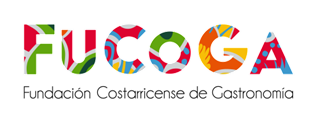 Fuente: Viajes y Turistas
Consolidar
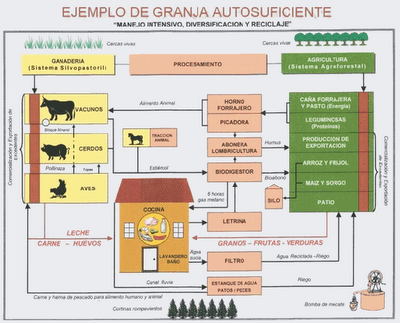 Un Nuevo Modelo de Desarrollo Agro-Gastronómico Sostenible  Saludable y Replicable.
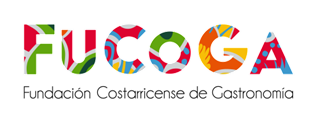 Fuente: Viajes y Turistas
Integrar
Organizaciones Locales en el Aprovechamiento Comercial de Productos de la Biodiversidad Silvestre
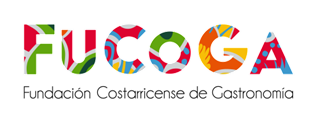 Fuente: Viajes y Turistas
Inspirar
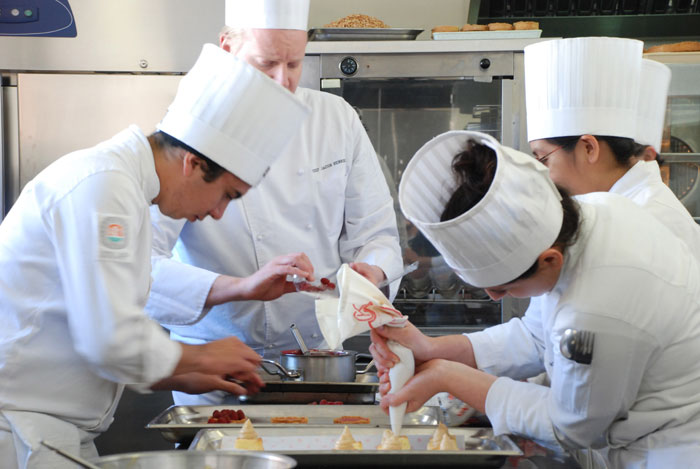 El desarrollo de programas de capacitación técnica  y  universitaria  acordes con la nueva realidad gastronómica, acordes con prácticas sostenibles y saludables de forma INTEGRAL  y no separada
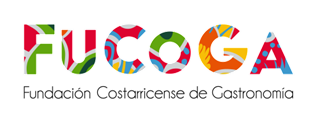 Fuente: Viajes y Turistas
Laboratorios GastronómicosCaso de Éxito
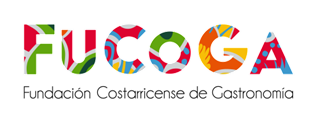 Iniciativa promovida por la Cámara de Restaurantes, entidad adscrita al PNGCSS durante 6 años.
Objetivos:
Sensibilizar a la población sobre nuevas opciones de comida sana que llamaran la atención por su sabor y originalidad
Crear nuevos platos basados en plantas nativas de alto valor nutricional dentro del concepto de gastronomía de innovación con identidad
Provocar cambios positivos en los patrones de alimentación de la población, contribuir a una alimentación saludable y sostenible
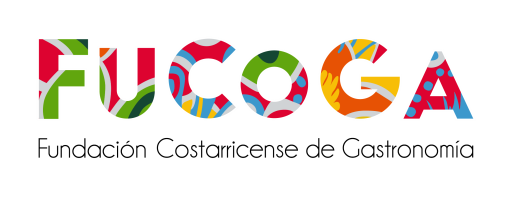 Contexto de La Experiencia 
Laboratorios Gastronómicos
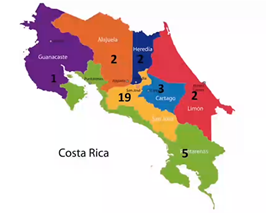 Realizados en conjunto con actores multidisciplinarios y multisectoriales
•Cámara Costarricense de Restaurantes ,Ministerio de Agricultura y Ganadería, Instituto de la Biodiversidad, Universidades, Actores de la Sociedad Civil , bajo los principios del Plan Nacional de la Gastronomía Sostenible y Saludable.

•Realizado en establecimientos gastronómicos de diferentes nivel (Popular, semi-formales, formales en diferentes zonas geográficas del país.

•Se realizaron durante 6 años de forma progresiva y sistemática  bajo un programa multisectorial y multidisciplinario
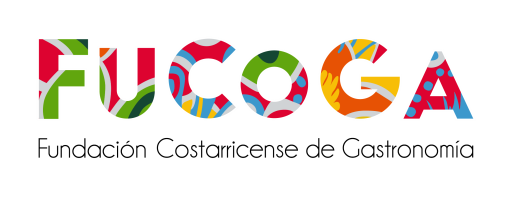 Resumen de la Experiencia 
Laboratorios Gastronómicos
Mejoramiento del producto y oferta gastronómica , al crear diversificación de la oferta saludable  y sostenible 
Generando  encadenamientos  productivos entre proveedores y consumidores
Integración de plantas nativas de alto nivel nutricional (Superfoods)
Control de las porciones y el balance nutricional de los alimentos a actividades productivas acorde con nuestra realidad de aumento de la obesidad
Apoyo de los artesanos y productores locales para hacer más accesible alimentos nutricionales 
Reducir el impacto de la huella de carbono (De la finca a la mesa) 
 Fomentar la demanda local de alimentos, generando bienestar y encadenamiento
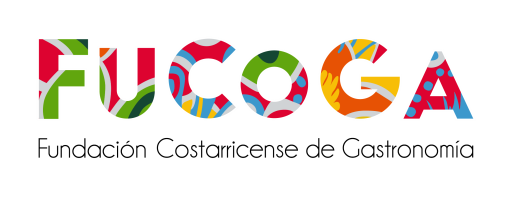 Desarrollo de La Experiencia  
Laboratorios Gastronómicos
A través de una coordinación multisectorial liderada por la Dirección de la Cámara de Restaurantes, se contacto al departamento de Sostenibilidad del Ministerio de Agricultura para asesorar sobre la estacionalidad de productos y contactos  de proveedores  
Se elaboraron los principios y guías basadas en los principios de balance nutricional 
Se elaboraron parámetros y guías para los restaurantes  
En base a la experiencia se coordino la participación de puntos de venta  idóneos   
Se celebraban los aciertos y se guiaba para maximizar el éxito
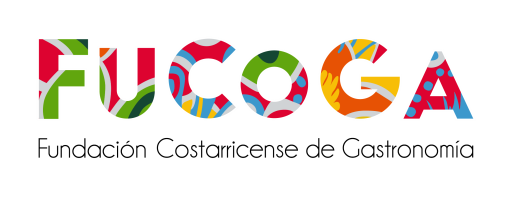 Factores de Éxito
Laboratorios Gastronómicos
Realizado en el marco de un Plan Nacional de Gastronomía como referente y base conceptual
Información científica accesible que se consolidó previamente
Una campaña estructurada de comunicación y sensibilización de los actores 
Alineación con la necesidad de la población para una alimentación saludable  
Revitalización de los valores culturales y de identidad
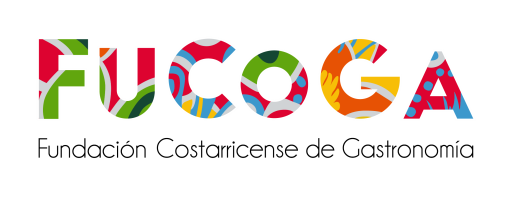 Factores de Éxito
Laboratorios Gastronómicos
Apelaba a la innovación culinaria, lo que interesó a los actores 
Liderazgo compartido, buena coordinación entre actores  coordinación  
Apoyo de los sectores, público, académico y privado, y una comunicación intersectorial ágil 
Aporte novedoso del tema de plantas nativas nutritivas y saludables lo que interesó a los actores 
Apoyo multisectorial (Sociedad civil, gobierno, empresa privada y academia)
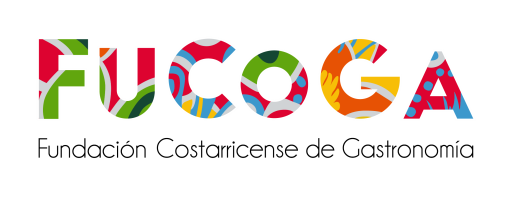 Factores Limitantes
 Laboratorios Gastronómicos
Falta de accesibilidad  de los productos por estacionalidad o niveles bajos de producción (Siguiente punto).
Falta de recursos para lograr una mayor impacto mediático.
No continuidad del liderazgo en la coordinación por coyuntura política gremial, situación económica del sector y del país.
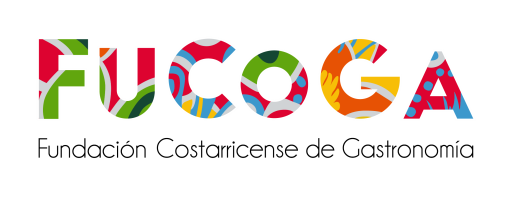 Factores Limitantes
 Laboratorios Gastronómicos
Falta de accesibilidad  de los productos por estacionalidad o niveles bajos de producción (Siguiente punto).
Falta de recursos para lograr una mayor impacto mediático.
No continuidad del liderazgo en la coordinación por coyuntura política gremial, situación económica del sector y del país.
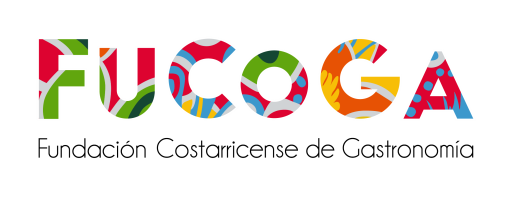 Resultados de la experiencia
 Laboratorios Gastronómicos
Se sensibilizó a más de 200,000 personas  
Se logró la participación de más de 150  restaurantes que no incluían este tipo de oferta en su menú
Se revitalizó la alimentación sostenible y saludable con plantas nativas
Se dio acceso de la oferta a todos los segmentos de la población (Cafeterías populares, restaurantes informales, semiformales y formales)    
Se mejoró la oferta de alimentos creativos y saludables 
Se promovió el encadenamientos productivos Un mínimo de 500 entre productores y consumidores)
Resultados de la experiencia 
Laboratorios Gastronómicos
Se logró la participación de más de 150  restaurantes que no incluían este tipo de oferta en su menú
Se validó  el  interés en un sector de la población por una alimentación con identidad, y de innovación con productos locales (Plantas Nativas), más que una alimentación saludable como mensaje de entrada
Se sensibilizó y capacitó al gremio de restaurantes sobre la inclusión de plantas nativas en el menú de forma permanente
Se logró un fortalecimiento de las relaciones multisectoriales  a nivel nacional
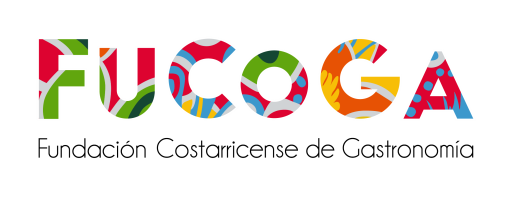 Lecciones aprendidas de la Experiencia 
Laboratorios Gastronómicos
Contar con un Plan Nacional como referencia como lo fue el Plan Nacional de la Gastronomía Costarricense Sostenible y Saludable, el cual cuenta con alta credibilidad ayudó a la aceptación de participar en el programa por parte de los actores       
Un programa de este tipo debe de realizarse paso a paso y de forma progresiva aumentando cada año los participantes, pues da la oportunidad de crear historias de éxito y motivar a los actores 
Existe un alto interés en la población por el tema de la identidad cultural y de la innovación 
Iniciativas de este tipo deben de tener involucramiento y sensibilización de todos los actores  previamente
Es necesaria la representatividad de todos los sectores, sociedad civil, academia, empresa privada y entidades del gobierno.
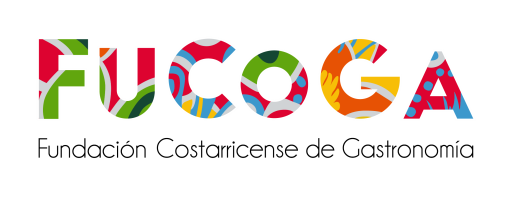